Collage
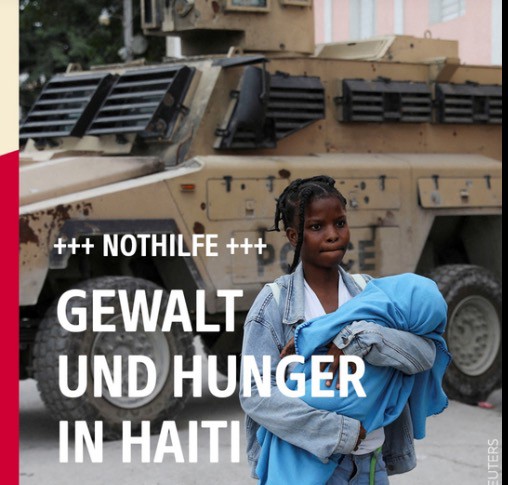 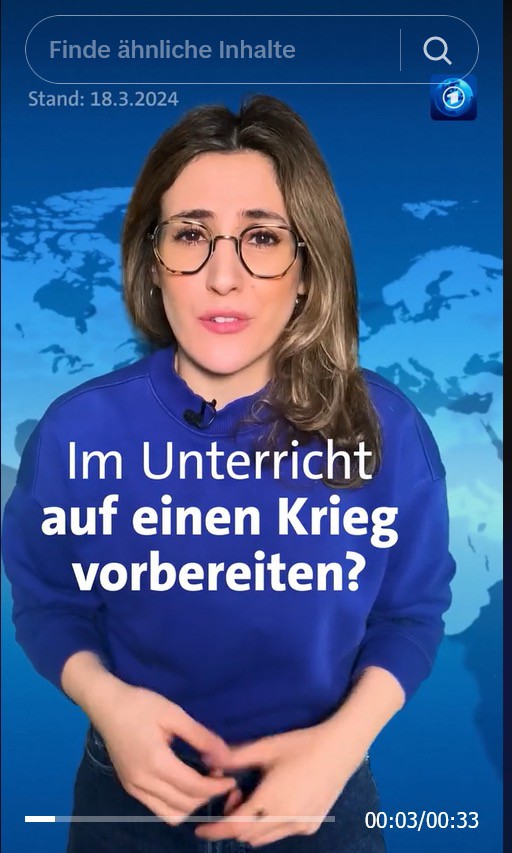 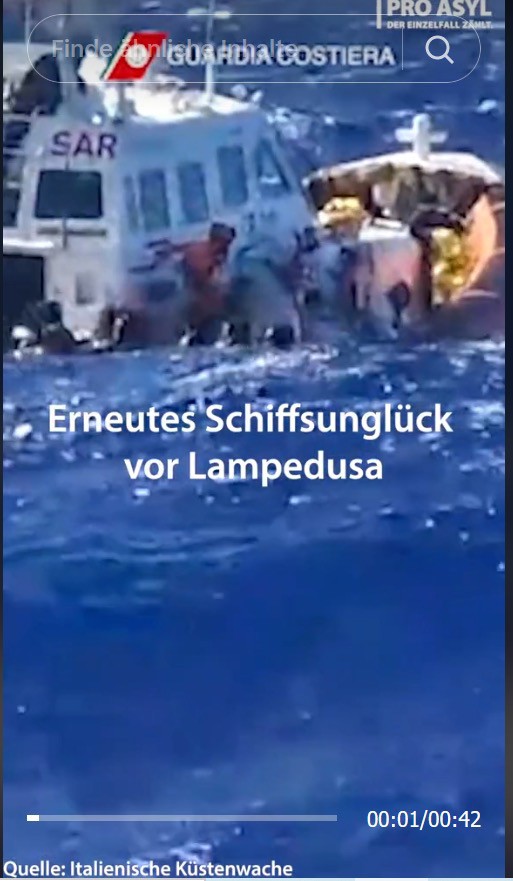 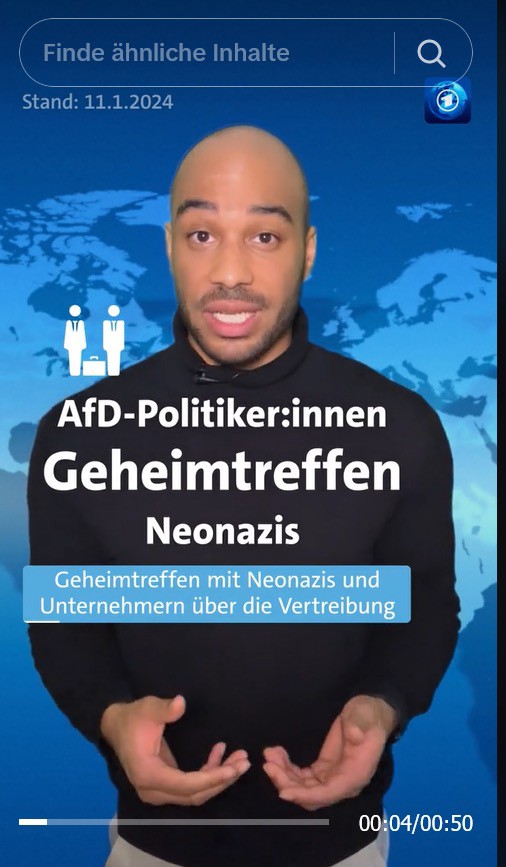 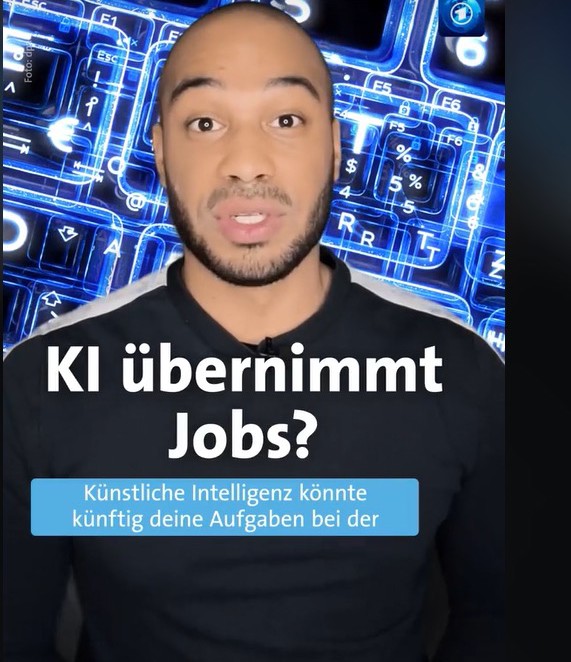 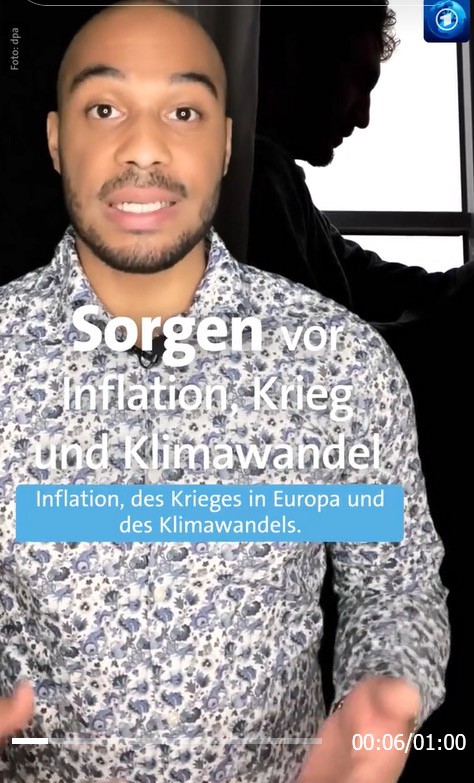 Quellen:
Screenshot: »Im Unterricht auf einen Krieg vorbereiten«: https://www.tiktok.com/@tagesschau/video/7347750211156053280 (18.03.2024). Screenshot: »Geheimtreffen«: https://www.tiktok.com/@tagesschau/video/7322897220179643681 (11.01.2024)
Screenshot: »Gewalt und Hunger in Haiti«: https://www.tiktok.com/@welthungerhilfe/photo/7346898750855580961 (16.03.2024) Screenshot: »Schiffsunglück«: https://www.tiktok.com/@proasyl/video/7264565558492826912? (07.08.2023)
Screenshot: »Sorgen vor Inflation, Krieg und Klimawandel«: https://www.tiktok.com/@tagesschau/video/7170018246270127365 (25.11.2022) Screenshot: »KI übernimmt Jobs«: https://www.tiktok.com/@tagesschau/video/7220836246937996549 (11.04.2023)
Die hier abgebildeten Screenshots sind von der CC-Lizenz ausgenommen und nicht Teil der OER.
DiPolBAs
01
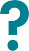 Fragen zur Collage
Sind euch schon mal diese oder ähnliche 	Schlagzeilen begegnet? (Handzeichen)
Wie fühlt ihr euch beim Lesen der Schlagzeilen?
Was für ein Bild von unserer Welt 	vermitteln die Schlagzeilen?
Welche Fragen stellt ihr euch beim Lesen der Schlagzeilen?
DiPolBAs
02
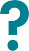 Verschwörungstheorien liefern scheinbar Erklärungen für bedrohliche Ereignisse, Krisen und Missstände:
Eine kleine mächtige Gruppe kontrolliert die Welt im Geheimen.
DiPolBAs
03
Textarbeit
Geheimhaltung
Konflikte (in) der Gesellschaft
»Cui Bono« oder »Wem nützt es?«
DiPolBAs
04
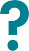 Tabelle
DiPolBAs
05
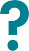 Tabelle Musterlösung
DiPolBAs
06
Grundannahmen von Verschwörungstheorien
Nichts geschieht aus Zufall! 
Alles ist miteinander verbunden! Nichts ist, wie es scheint!
Alles in unserer Gesellschaft ist steuerbar und beherrschbar
Einfache Antworten Klare Feindbilder
Selbstaufwertung (»Ich gehöre zu den ›Aufgewachten‹«)
DiPolBAs
07
Kommentar Screenshots
Screenshot: »Im Unterricht auf einen Krieg vorbereiten«: https://www. tiktok.com/@tagesschau/video/7347750211156053280 (18.03.2024).
Das Thema Krieg ist auch für Jugendliche sehr präsent, nicht zuletzt durch die Ukraine und Israel/Palästina.
Kriege können zu Sorgen, Ängsten und Verunsicherung führen.
In den sozialen Medien kursieren zudem Gewaltdarstellungen und Desinformationen.
DiPolBAs
08
Kommentar Screenshots
Screenshot: »Geheimtreffen« https://www.tiktok.com/@tagesschau/
video/7322897220179643681 (11.01.2024)
Der Rechtsextremismus wird von vielen Jugendlichen als Bedrohung wahrgenommen.
Viele Schüler*innen haben eine Migrationsgeschichte und bereits Erfah- rungen mit Diskriminierung gemacht.
Die Berichterstattung über die rassistischen Pläne des »Geheimtreffens« kann zudem auch Wut erzeugen und beunruhigend wirken.
DiPolBAs
09
Kommentar Screenshots
Screenshot: »Gewalt und Hunger in Haiti« https://www.tiktok.com/@ welthungerhilfe/photo/7346898750855580961 (16.03.2024)
Nachrichten über Gewalt und Hunger können Ohnmachtsgefühle und Hilflosigkeit auslösen.
Ebenso kann der Wunsch nach Solidarität und Engagement entstehen. 
Auch die Fragen nach Ursachen und Schuldigen stehen oft im Raum:
Warum müssen Menschen hungern, wenn doch längst die ganze Welt- bevölkerung versorgt werden könnte?
DiPolBAs
10
Kommentar Screenshots
Screenshot: »Schiffsunglück«: https://www.tiktok.com/@proasyl/vi- 
deo/7264565558492826912? (07.08.2023)
Die Flucht- und Migrationskrise betrifft auch Jugendliche.
In vielen Klassenräumen gibt es auch Schüler*innen mit Fluchterfahrun- 
gen oder ähnlichen Biografien in der eigenen Familie.
Manche Schüler*innen sind auch wütend über die Situation an den 
europäischen Außengrenzen.
DiPolBAs
11
Kommentar Screenshots
Screenshot: »Sorgen vor Inflation, Krieg und Klimawandel«: https:// www.tiktok.com/@tagesschau/video/7170018246270127365 (25.11.2022)
Inflation, Krieg und Klimakrise führen dazu, dass Jugendliche weniger zuversichtlich in die Zukunft blicken.
Auch hier stellen sich Fragen nach den Ursachen, den Verantwortlichen oder nach den »Profiteur*innen« der Krisen.
Ebenso können Krisen dazu führen, dass sich Jugendliche von der Politik und der Gesellschaft abwenden.
DiPolBAs
12
Kommentar Screenshots
Screenshot: »KI übernimmt Jobs« https://www.tiktok.com/@tagesschau/
video/7220836246937996549	(11.04.2023)
Künstliche Intelligenz verändert bereits den Alltag vieler Menschen, dies 
betrifft auch den Arbeitsalltag und den Arbeitsmarkt.
Jugendliche können diese Entwicklung als Bedrohung wahrnehmen.
Die Angst, keinen Job mehr zu finden oder den eigenen Job zu verlieren,
 kann ebenso verstärkt werden.
DiPolBAs
13
Quellen
Screenshot: »Im Unterricht auf einen Krieg vorbereiten«: https://www.tiktok.com/@tagesschau/video/7347750211156053280 (18.03.2024)
Screenshot: »Geheimtreffen«: https://www.tiktok.com/@tagesschau/video/7322897220179643681 (11.01.2024)
Screenshot: »Gewalt und Hunger in Haiti«: https://www.tiktok.com/@welthungerhilfe/photo/7346898750855580961 (16.03.2024)
Screenshot: »Schiffsunglück«: https://www.tiktok.com/@proasyl/video/7264565558492826912? (07.08.2023)
Screenshot: »Sorgen vor Inflation, Krieg und Klimawandel«: https://www.tiktok.com/@tagesschau/video/7170018246270127365 (25.11.2022)
Screenshot: »KI übernimmt Jobs«: https://www.tiktok.com/@tagesschau/video/7220836246937996549 (11.04.2023)
DiPolBAs
14